Victory In Christ
James 4
James
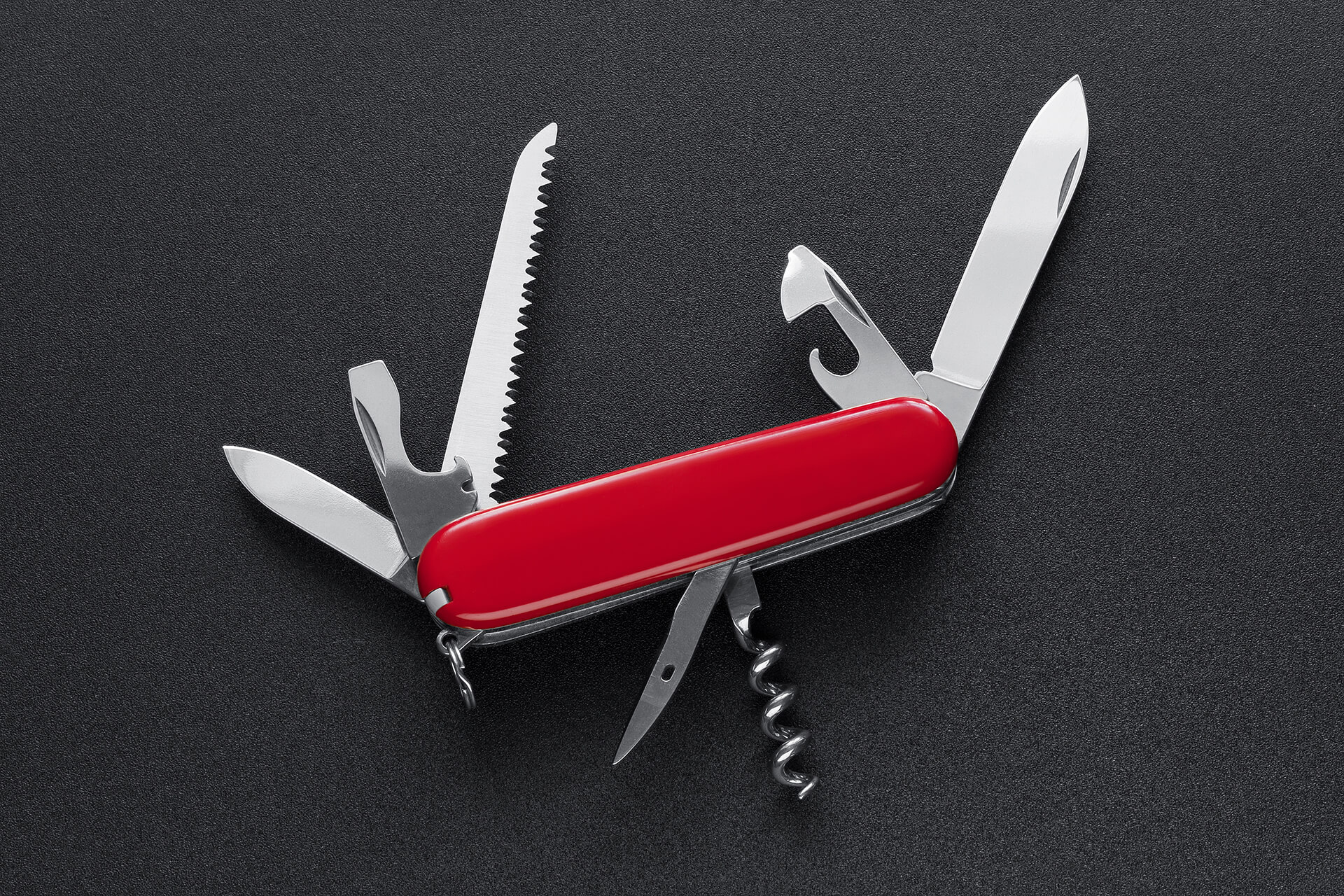 James
God’s Promise Of Victory
“Submit yourselves therefore to God. Resist the devil, and he will flee from you.” (James 4:7)
Summary
Though we are often unaware of it, a spiritual battle is constantly raging around us, but we can endure the battle and emerge victorious by trusting and obeying God in repentance.
The Enemy
	The flesh – say no to yourself, say yes to Jesus.
	The world – get over it. Dare to be different.
	The devil (liar) – God’s truth will triumph.
Specific warning to use godly humility fight the sin of pride.
The Flesh
Good desires in our bodies corrupted (Ephesians 2:3)
Inherited from Adam and Eve (Romans 5:19)
Rebellious (Romans 8:7)
Hedonistic – “If it feels good, do it” (Galatians 5:19-21)
Not only physical desires, but also mental, e.g. jealousy, lust for power (1 Corinthians 3:3)
Selfish (James 3:14, 3:16)
Pride (Mark 7:22)
The World
Corporate sin – many people together wandering from God (Psalm 14, cf. Romans 3)
Pursues temporary happiness (1 Corinthians 15:32)
“Popular” (Matthew 7:13-14)
“Famous” (Genesis 11:4)
Status quo (John 12:43)
Peer pressure – “Everybody does it this way” (1 Peter 4:4)
The Devil (Satan and his Demons)
“Then [the Son of Man] will say to those on his left, Depart from me, you cursed, into the eternal fire prepared for the devil and his angels.” (Matthew 25:41)
Jesus conversed with demons as he cast them out. (Mark 5:7-13)
Jesus conversed with Satan during his temptation in the wilderness.  (Luke 4:1-13)
“You are of your father the devil, and your will is to do your father's desires. He was a murderer from the beginning, and does not stand in the truth, because there is no truth in him. When he lies, he speaks out of his own character, for he is a liar and the father of lies.” (John 8:44)
James 3:13-18 Review
13 Who is wise and understanding among you? By his good conduct let him show his works in the meekness of wisdom. 14 But if you have bitter jealousy and selfish ambition in your hearts, do not boast and be false to the truth. 15 This is not the wisdom that comes down from above, but is earthly, unspiritual, demonic. 16 For where jealousy and selfish ambition exist, there will be disorder and every vile practice. 17 But the wisdom from above is first pure, then peaceable, gentle, open to reason, full of mercy and good fruits, impartial and sincere. 18 And a harvest of righteousness is sown in peace by those who make peace.
James 4
1 What causes quarrels and what causes fights among you? Is it not this, that your passions are at war within you? 2 You desire and do not have, so you murder. You covet and cannot obtain, so you fight and quarrel. You do not have, because you do not ask. 3 You ask and do not receive, because you ask wrongly, to spend it on your passions. 4 You adulterous people! Do you not know that friendship with the world is enmity with God? Therefore whoever wishes to be a friend of the world makes himself an enemy of God.
James 4
5 Or do you suppose it is to no purpose that the Scripture says, “He yearns jealously over the spirit that he has made to dwell in us”?
Interpretation: God is Jealous like a husband would be if he saw his wife pursuing another man, i.e. God’s wife is being an “adulteress” with the world (James 4:4) (see Jealous and the marriage/adultery metaphor in Exodus 34:12-16)
James 4
6 But he gives more grace. Therefore it says, “God opposes the proud but gives grace to the humble.”
Quotation of Proverbs 3:34 from the Greek Old Testament (the Septuagint)
Peter does the same quotation: “God opposes the proud but gives grace to the humble” in 1 Peter 5:5
James 4
7 Submit yourselves therefore to God. Resist the devil, and he will flee from you. 8 Draw near to God, and he will draw near to you. Cleanse your hands, you sinners, and purify your hearts, you double-minded. 9 Be wretched and mourn and weep. Let your laughter be turned to mourning and your joy to gloom. 10 Humble yourselves before the Lord, and he will exalt you.
James 4
11 Do not speak evil against one another, brothers. The one who speaks against a brother or judges his brother, speaks evil against the law and judges the law. But if you judge the law, you are not a doer of the law but a judge. 12 There is only one lawgiver and judge, he who is able to save and to destroy. But who are you to judge your neighbor?
James 4
13 Come now, you who say, “Today or tomorrow we will go into such and such a town and spend a year there and trade and make a profit”— 14 yet you do not know what tomorrow will bring. What is your life? For you are a mist that appears for a little time and then vanishes. 15 Instead you ought to say, “If the Lord wills, we will live and do this or that.” 16 As it is, you boast in your arrogance. All such boasting is evil. 17 So whoever knows the right thing to do and fails to do it, for him it is sin.
Summary
Though we are often unaware of it, a spiritual battle is constantly raging around us, but we can endure the battle and emerge victorious by trusting and obeying God in repentance.
The Enemy
	The flesh – say no to yourself, say yes to Jesus.
	The world – get over it. Dare to be different.
	The devil (liar) – God’s truth will triumph.
Specific warning to use godly humility fight the sin of pride.
I Have Decided
I have decided to follow Jesus;
I have decided to follow Jesus;
I have decided to follow Jesus;
no turning back, no turning back.
I Have Decided
Though none go with me, I still will follow;
though none go with me, I still will follow;
though none go with me, I still will follow;
no turning back, no turning back.
I Have Decided
The world behind me, the cross before me;
the world behind me, the cross before me,
the world behind me, the cross before me;
no turning back, no turning back.